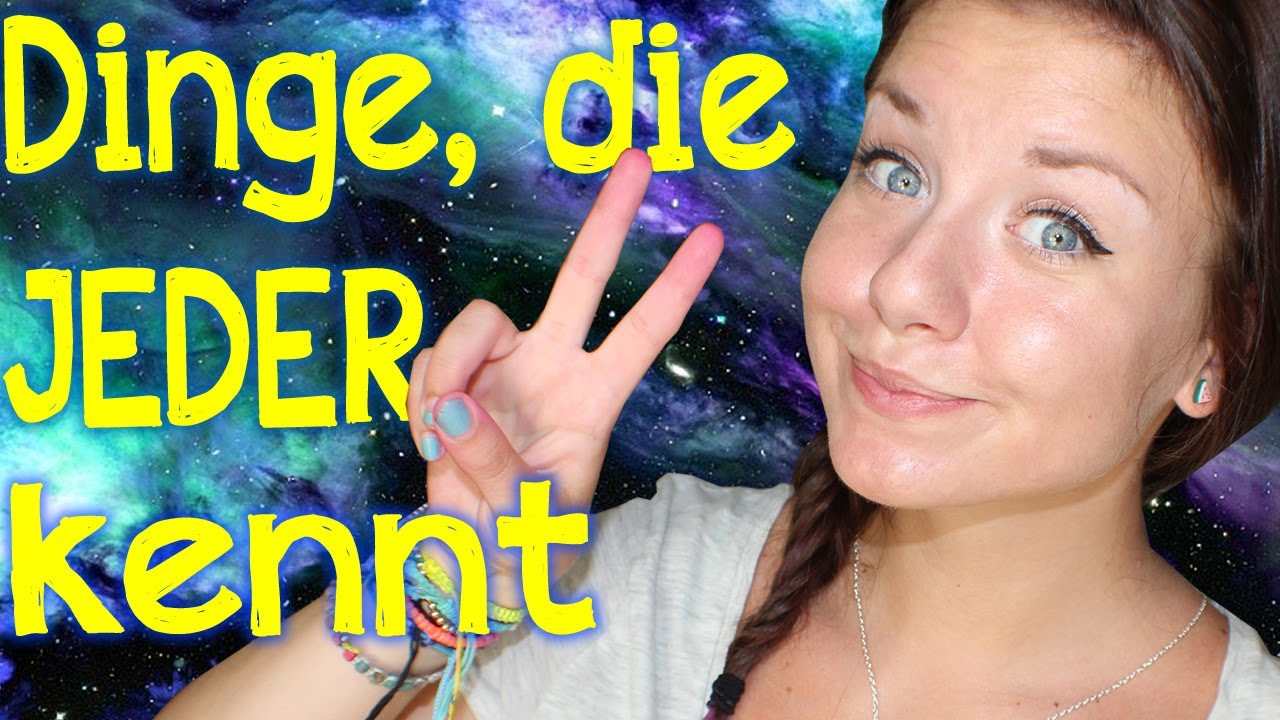 Lektion 4
Lineal
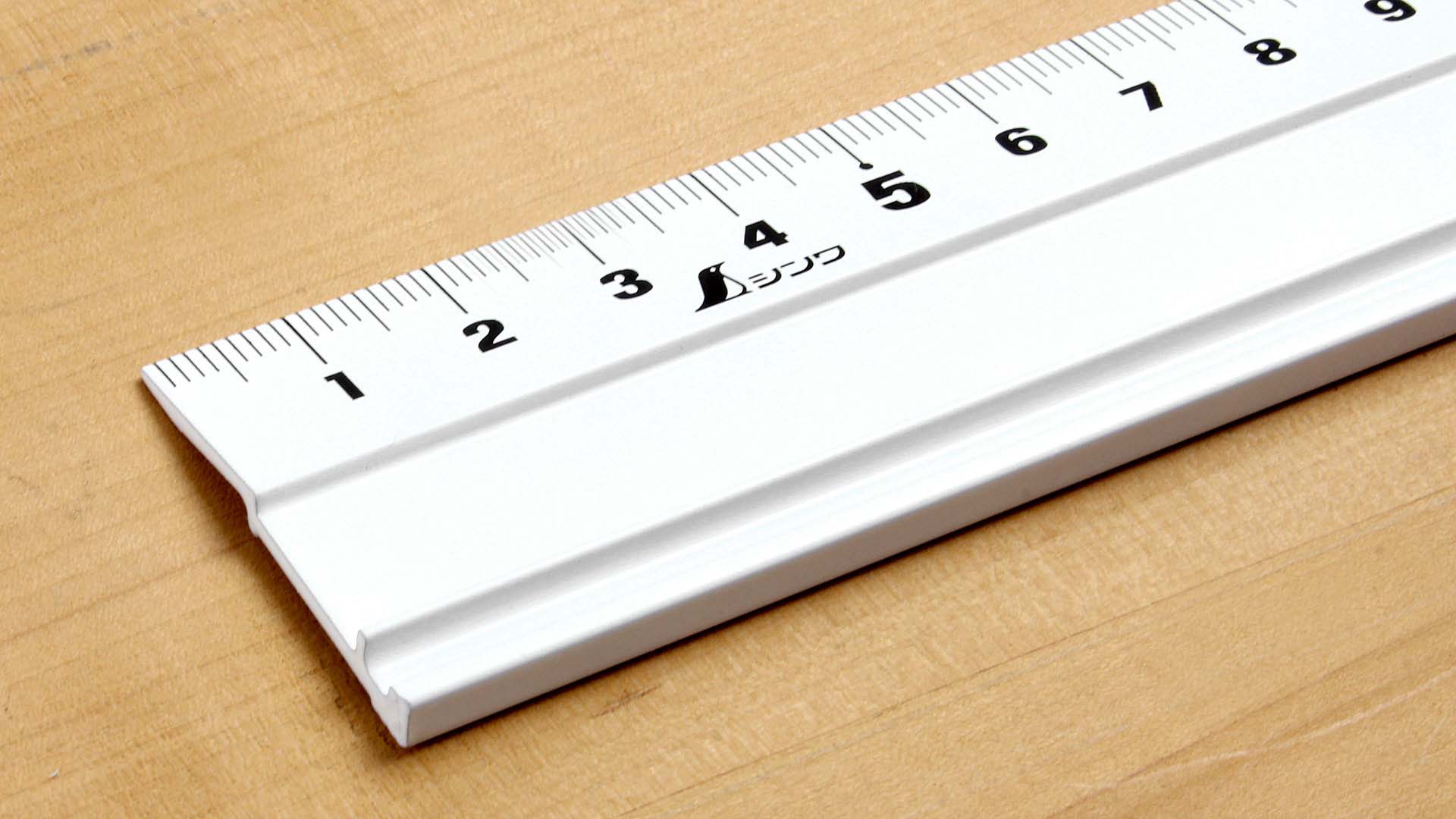 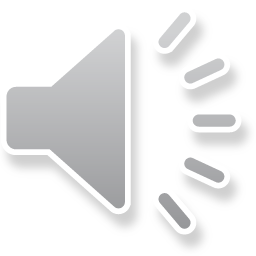 Dose
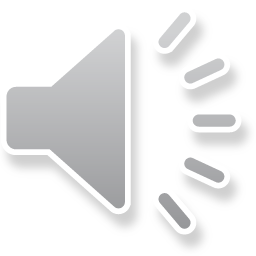 Domino
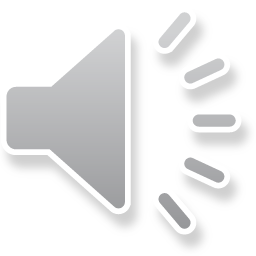 Pinsel
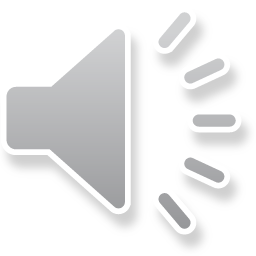